1 John 2:15–17
15Do not love the world or the things in the world. If anyone loves the world, the love of the Father is not in him. 16For all that is in the world—the desires of the flesh and the desires of the eyes and pride in possessions—is not from the Father but is from the world. 17And the world is passing away along with its desires, but whoever does the will of God abides forever.
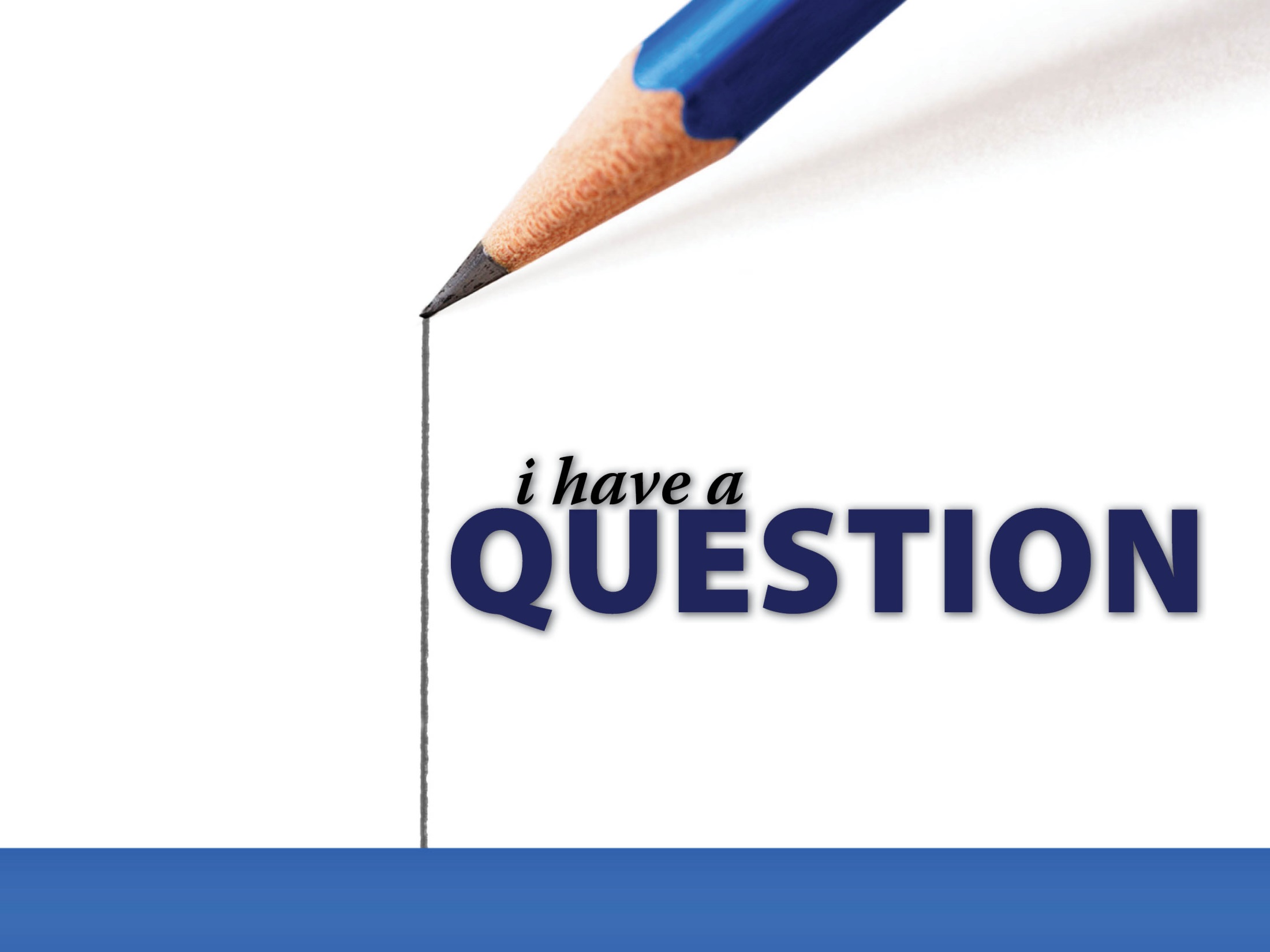 Does it make a difference if a Christian is buried or cremated?
A historical view…
Early Persians practiced cremation as early as 3,000 b.c. 
Greeks and Romans practiced cremation.
Early Christians buried their dead. 
The body created by God should be respected. 
The Word became flesh. 
The Holy Spirit dwelled in those bodies. 
Burials served as a testimony to the resurrection.
A historical view…
The first crematoria in American History was built in 1876 in Washington, PA.
Since 1963, the Catholic Church has permitted cremation but encouraged burial.
Cremation is on the rise. 
1962: 5% of Americans were cremated. 
2000: 25.5% of Americans were cremated.
What does the Bible say?
Most cases in the Bible involve burial.
Jesus, Abraham, Isaac, Jacob, Joseph, etc. 
But there are several cremations: 
Joshua 7:25
1 Samuel 31:11–13
Amos 2:1
1 Samuel 31
The valiant men choose to cremate Saul. 
1 Samuel 31:8–10
They cremated Saul out of respect for his body that had been mutilated by the Philistines.
The real issue is the resurrection.
1 Corinthians 15:35–44
Cremation technically speeds up the natural decaying process of the body. 
What about those who were burned in martyrdom? (1 Corinthians 13:3)
We should be more concerned about living lives in this body that lead to the resurrection than we are about the disposal of this body.
Can Christians use facilities and/or services offered by other religious groups?
As a congregation, we do not participate in certain things.
The work of the church is edification, evangelism, and benevolence. 
We shouldn’t use the things of this world to be spiritual attractants (1 John 2:15–17). 
Jesus condemned those who followed Him for earthly reasons (John 6:22–27).
Can we benefit from others who do not share the same convictions?
Consider the subject of meat in the New Testament: 
1 Corinthians 10:15–21
1 Corinthians 8:4–6
1 Corinthians 10:23–29
Romans 14:2–4, 13–21
Recap: 
If it is as a part of a religious service, no.
If it is a service or product, yes.
Can we benefit from others who do not share the same convictions?
The scriptures on meat can be compared then to this question…
Meat is the closest comparable subject we can find. 
Like the things specifically mentioned in this question, it was a service provided.
Consistency?
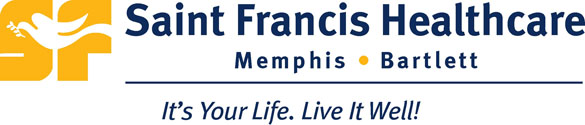 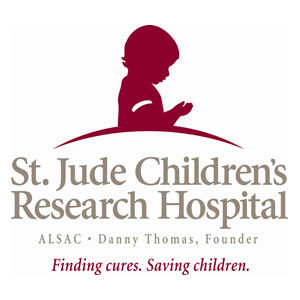 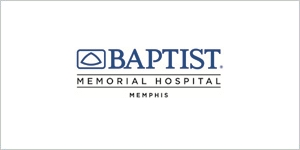 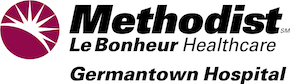 Romans 14
Do not judge one another (vv. 2–4).
If you have doubt, do not do it (vv. 22–23).